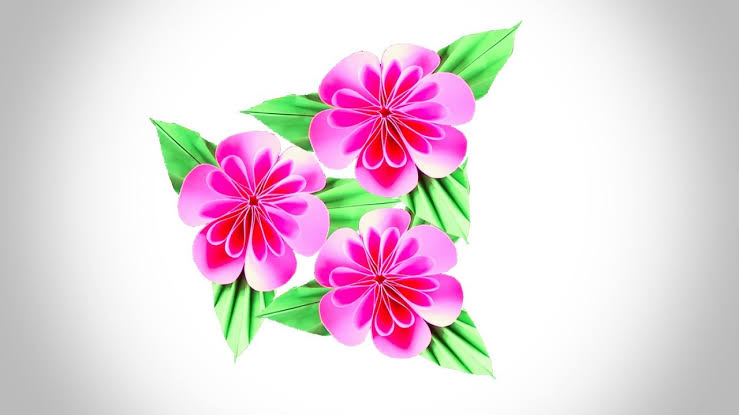 স্বাগতম
পরিচিতি
শিক্ষক পরিচিতি



মোঃ মোস্তাক আহমেদ
মোহাম্মদপুর দাখিল মাদ্রাসা
সোনারগাঁও, নারায়নগঞ্জ
মোবাইল-০১৫৩২৩৩৮২৫১
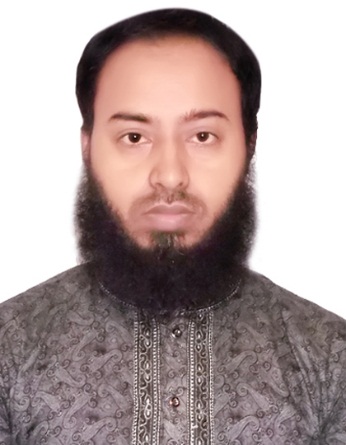 পাঠ পরিচিতি

শ্রেণিঃ নবম
বিষয়ঃ তথ্য ও যোগাযোগ প্রযুক্তি
অধ্যায়ঃ চতুর্থ
সময়ঃ ৫০ মিনিট
শিখণফল
এম.এস এক্সেল/MS Excel (স্প্রেডশিট) সম্পর্কে ধারনা লাভ করবে;
যোগ, বিয়োগ, গুণ ও ভাগ করতে পারবে।
এম.এস ওয়ার্ড ও MS Excel (স্প্রেডশিট) এর অনেক কাজ প্রায় একই রকম।
এম.এস ওয়ার্ড ও MS Excel এর হোম মেনুর কাজ একই রকম
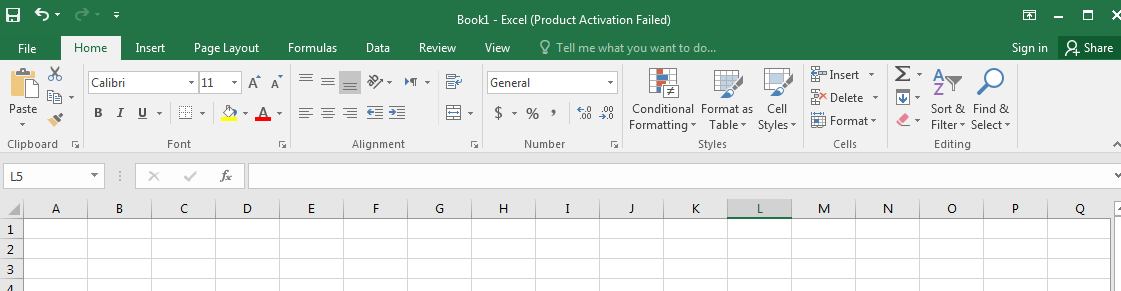 আজকে আমরা যোগ, বিয়োগ, গুণ ও ভাগ করা শিখব।
যোগ
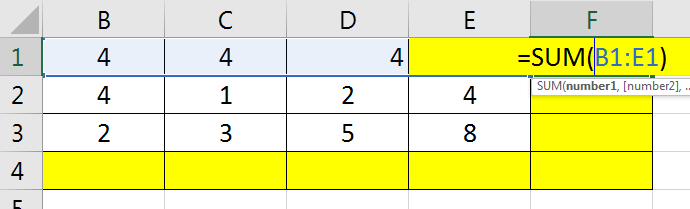 =SUM(B1:E1)
পাশাপাশি যোগ
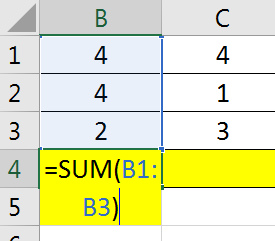 =SUM(B1:B3)
উপর নিচে যোগ
যোগ
টেবিলের সকল সংখ্যা যোগ
=SUM(B1:B3)
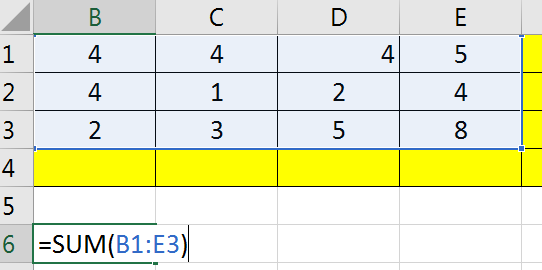 যোগ
একটি সেলে সূত্র বসিয়ে শুধুমাত্র ড্রাগ করলেই সকল সেলে ফলাফল পাওয়া যাবে।
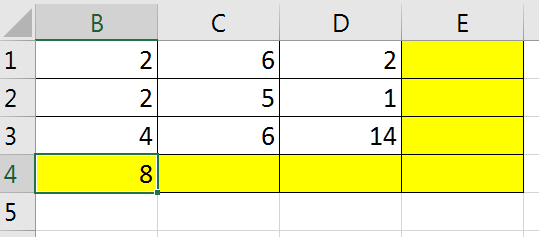 এই পয়েন্টে ক্লিক করে ড্রাগ করব।
বিয়োগ
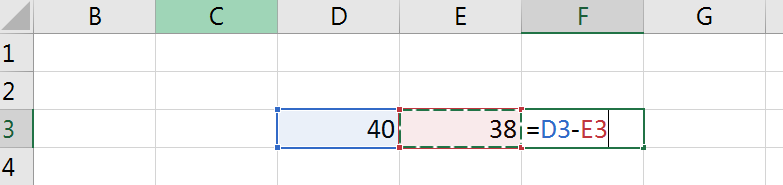 গুণ
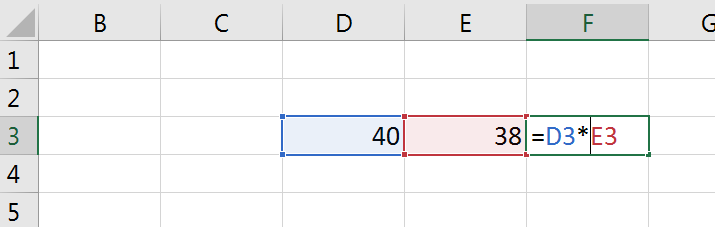 অথবা
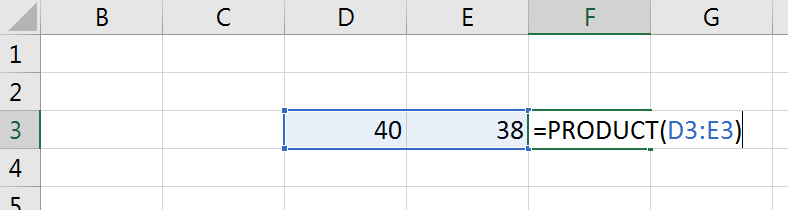 ভাগ
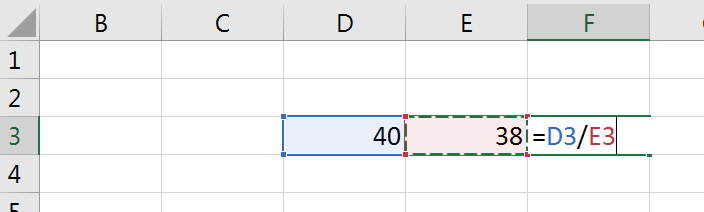 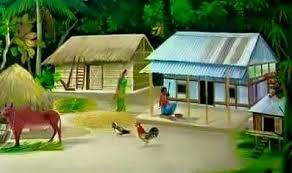 বাড়ির কাজ
যোগ, বিয়োগ, গুণ ও ভাগের সূত্রগুলো লেখে আনবে।
ধন্যবাদ
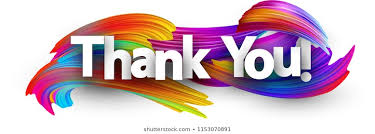